12.1.21

Maths

WALT understand arrays
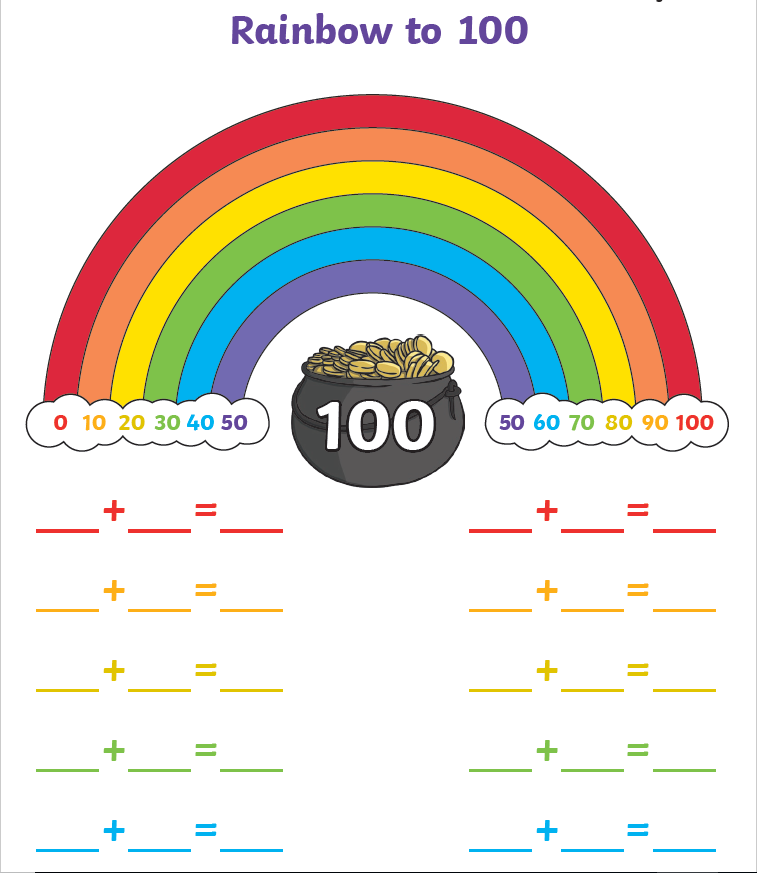 Use your number bonds to 10 to help you answer these number bonds to 100
Maybe you can answer without the rainbow to help you?
What does multiply mean?

What other words for multiply can you think of?
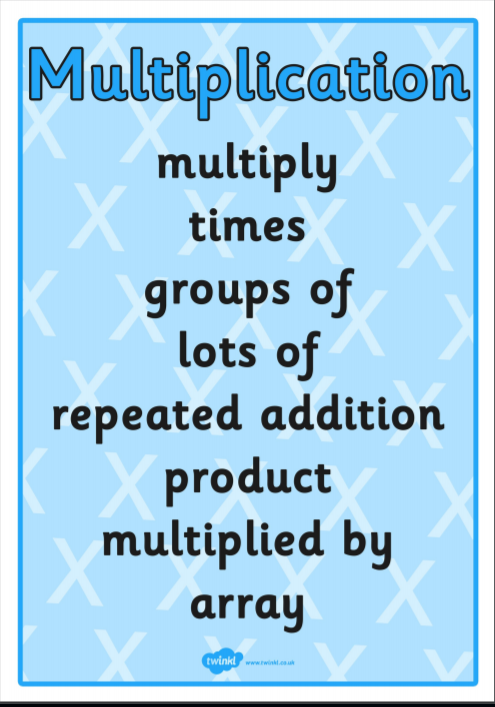 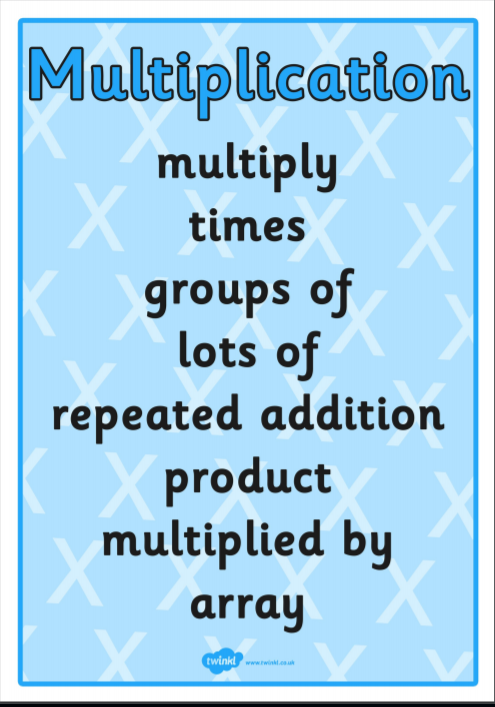 1)   How many counters?	


2)   How many counters?




3)   Which representations show 6?
1)   How many counters?	


2)   How many counters?




3)   Which representations show 6?
5
10
How many tarts?
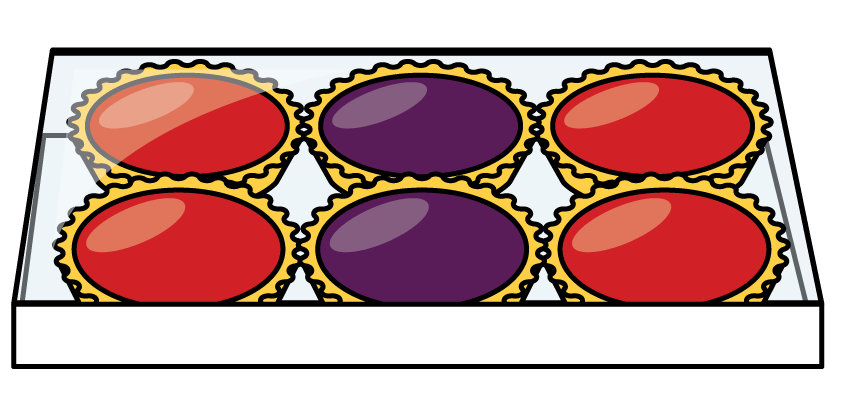 3

3
2                 2               2
How many cakes?
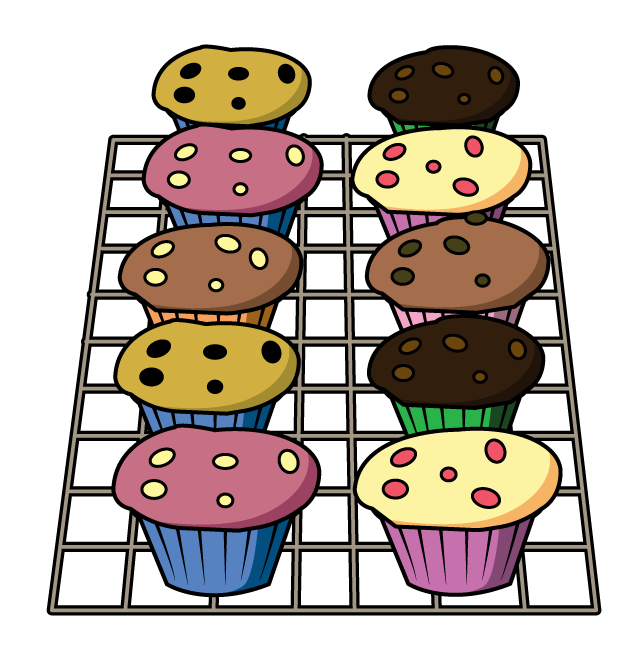 2
2
2
2
2
5           5
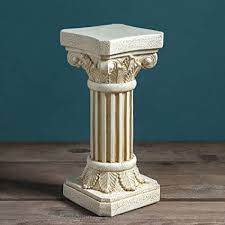 What is an array?
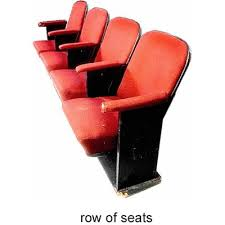 6 columns
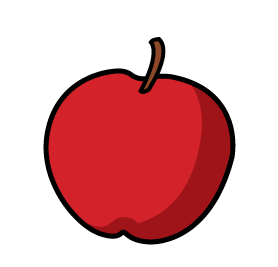 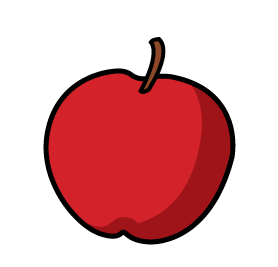 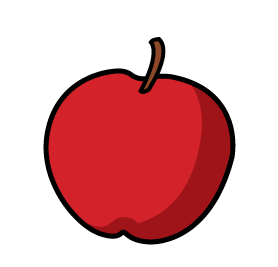 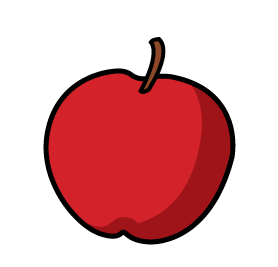 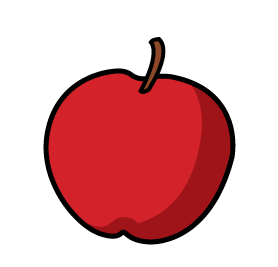 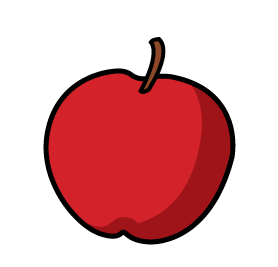 2 rows
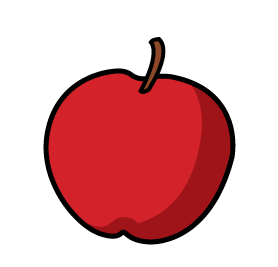 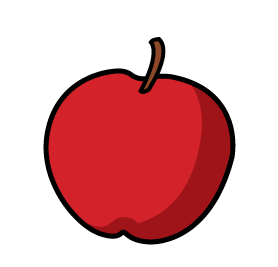 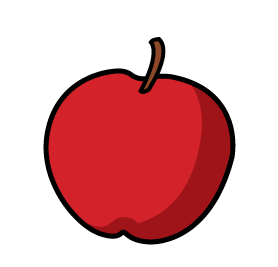 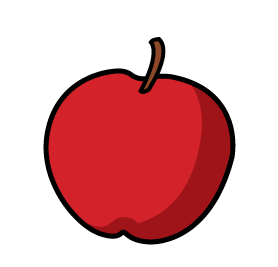 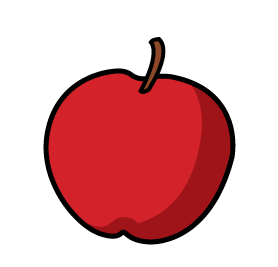 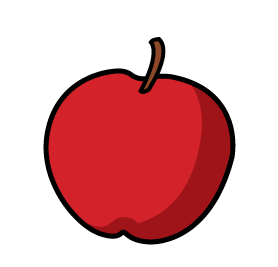 An array in maths is an arrangement of objects, numbers or pictures in columns or rows. The purpose of an array is to help us understand multiplication
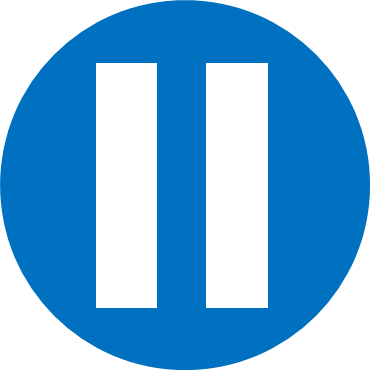 Have a think
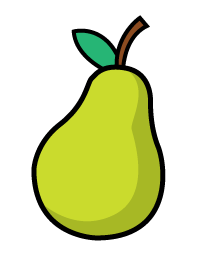 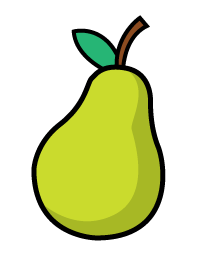 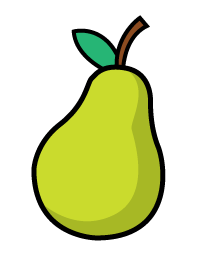 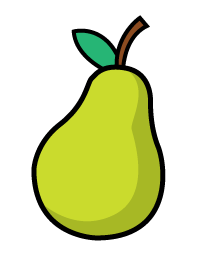 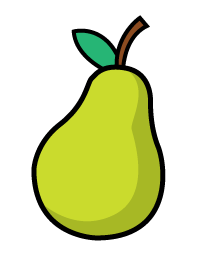 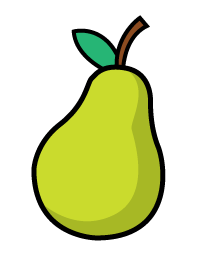 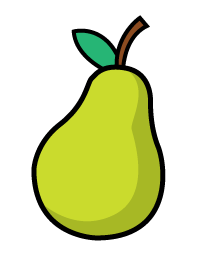 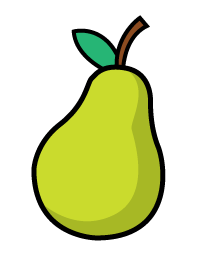 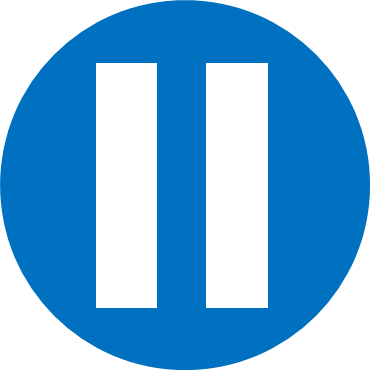 Have a think
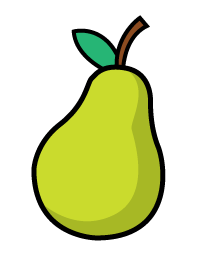 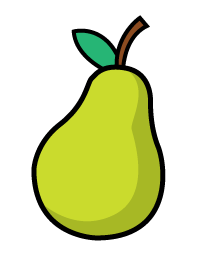 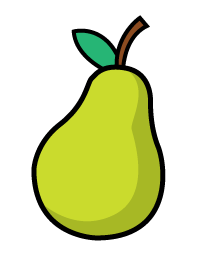 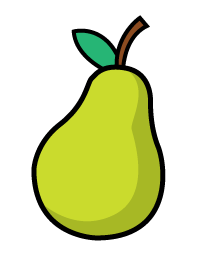 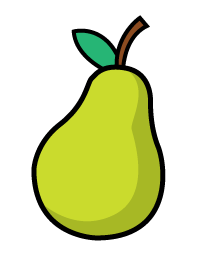 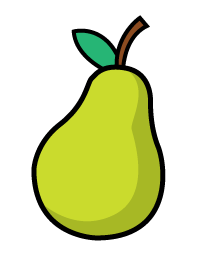 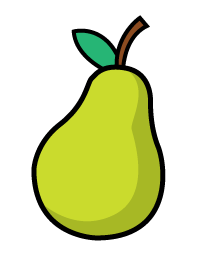 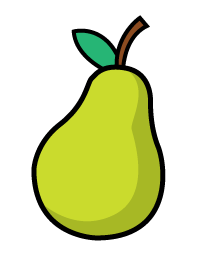 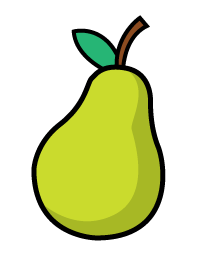 You can’t make an array because 9 is an odd number
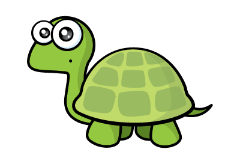 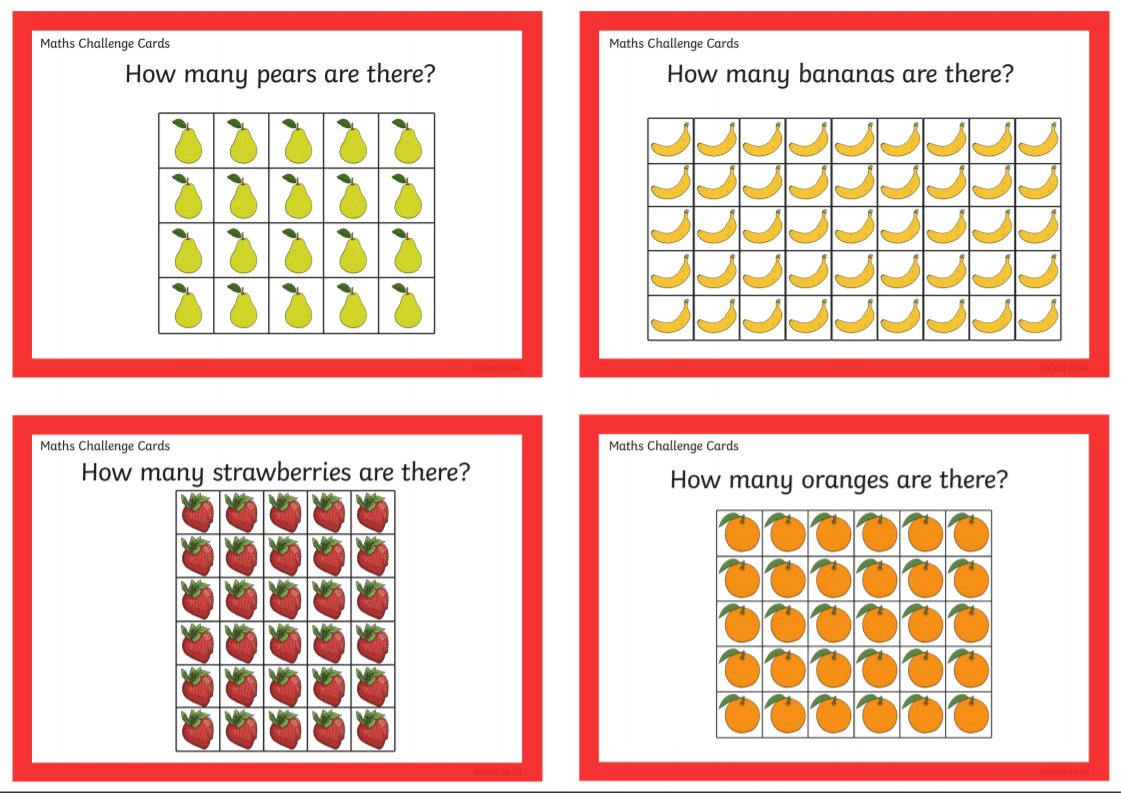 Have a go at the questions on the next page
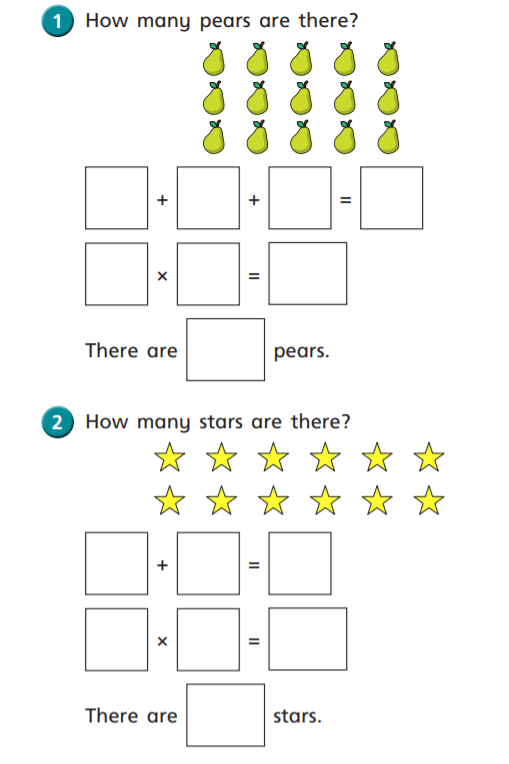 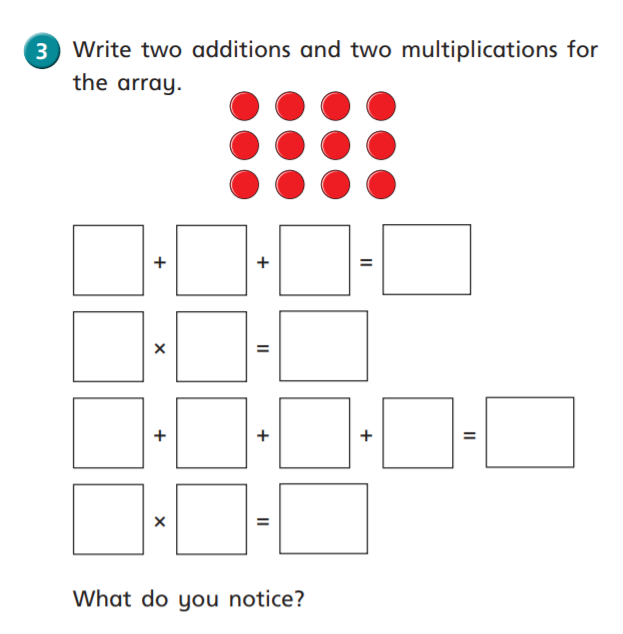 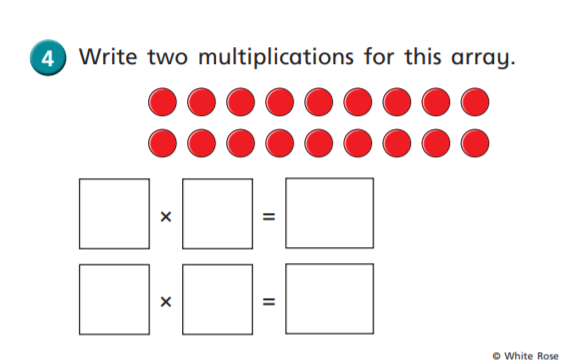 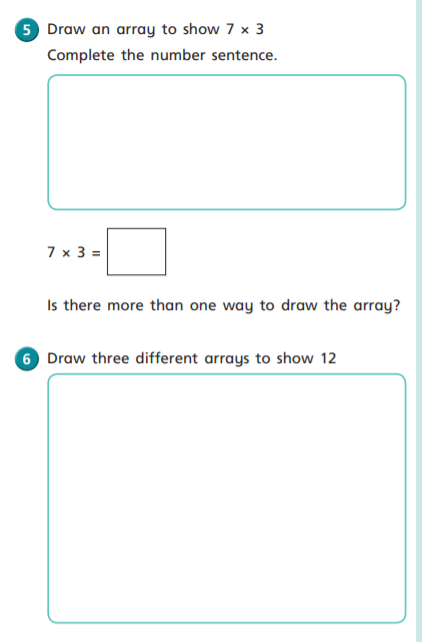 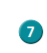 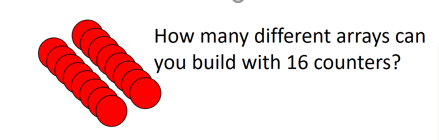 You will need 16 counters, dried pasta shapes, buttons
Don’t forget to email how you got on! Well done!
Answers
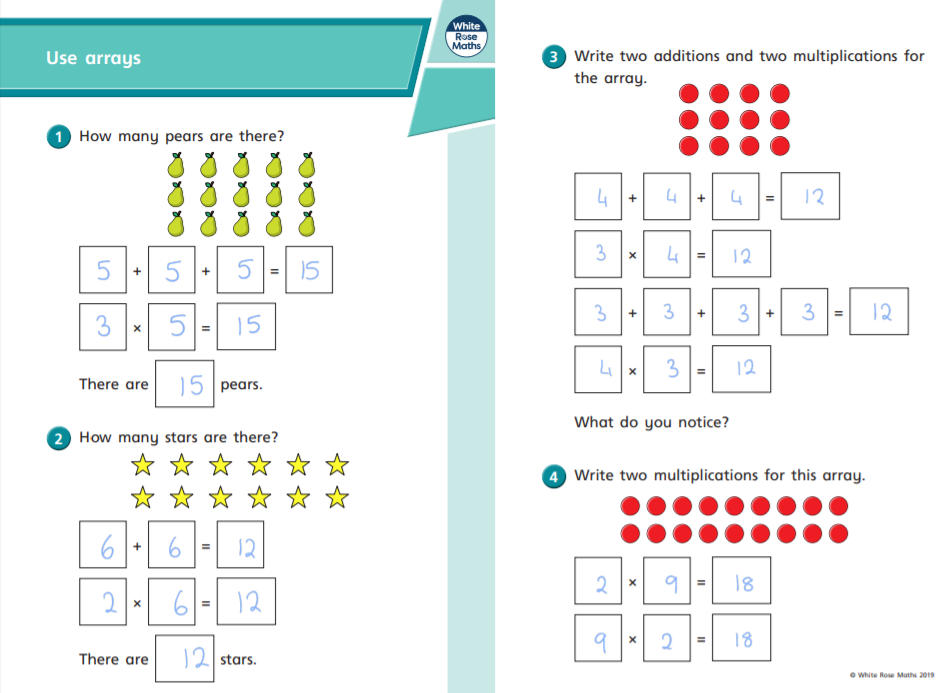 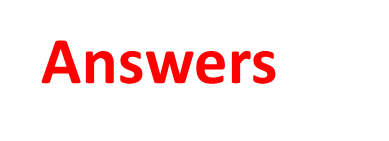 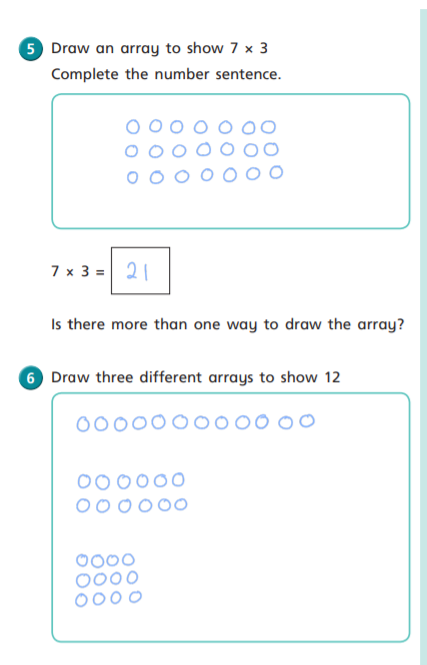 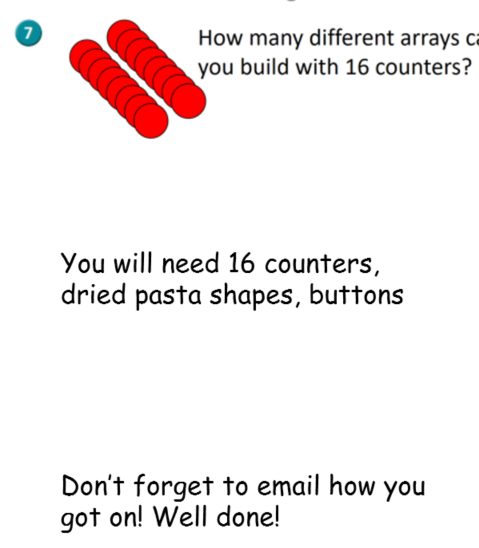 Various answers – please take a snap and email me
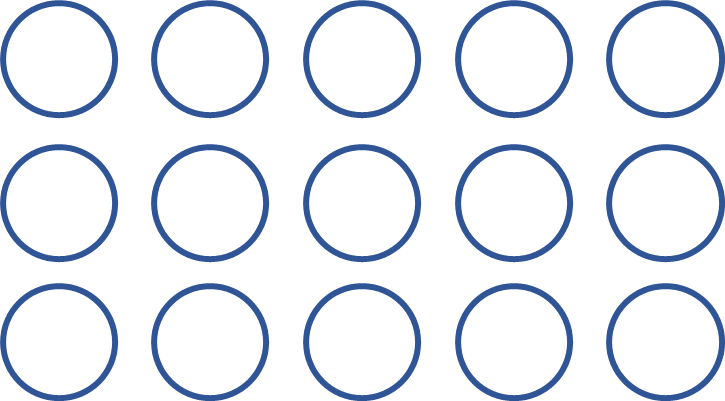 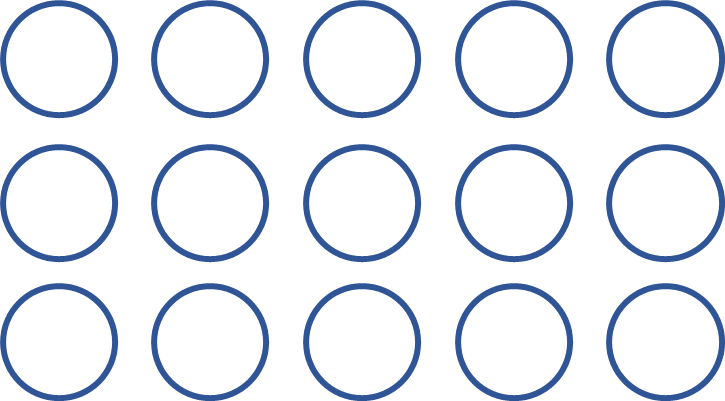 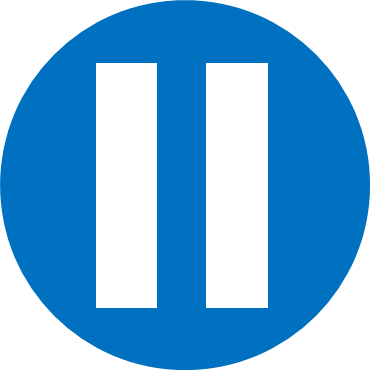 Have a think